WBC MORPHOLOGY BASICSReference:  Glassy, Eric M.D., Color Atlas of Hematology
BY: Emily Gehring & Michell McAdams 
01/2013
Neutrophil
Neutrophil Characteristics
Size: 10 – 15 µm
N:C Ratio: 1:3
Nuclear Shape: Segmented 2-5 lobes connected by filaments
Cytoplasm: pale pink with many specific granules
Neutrophil
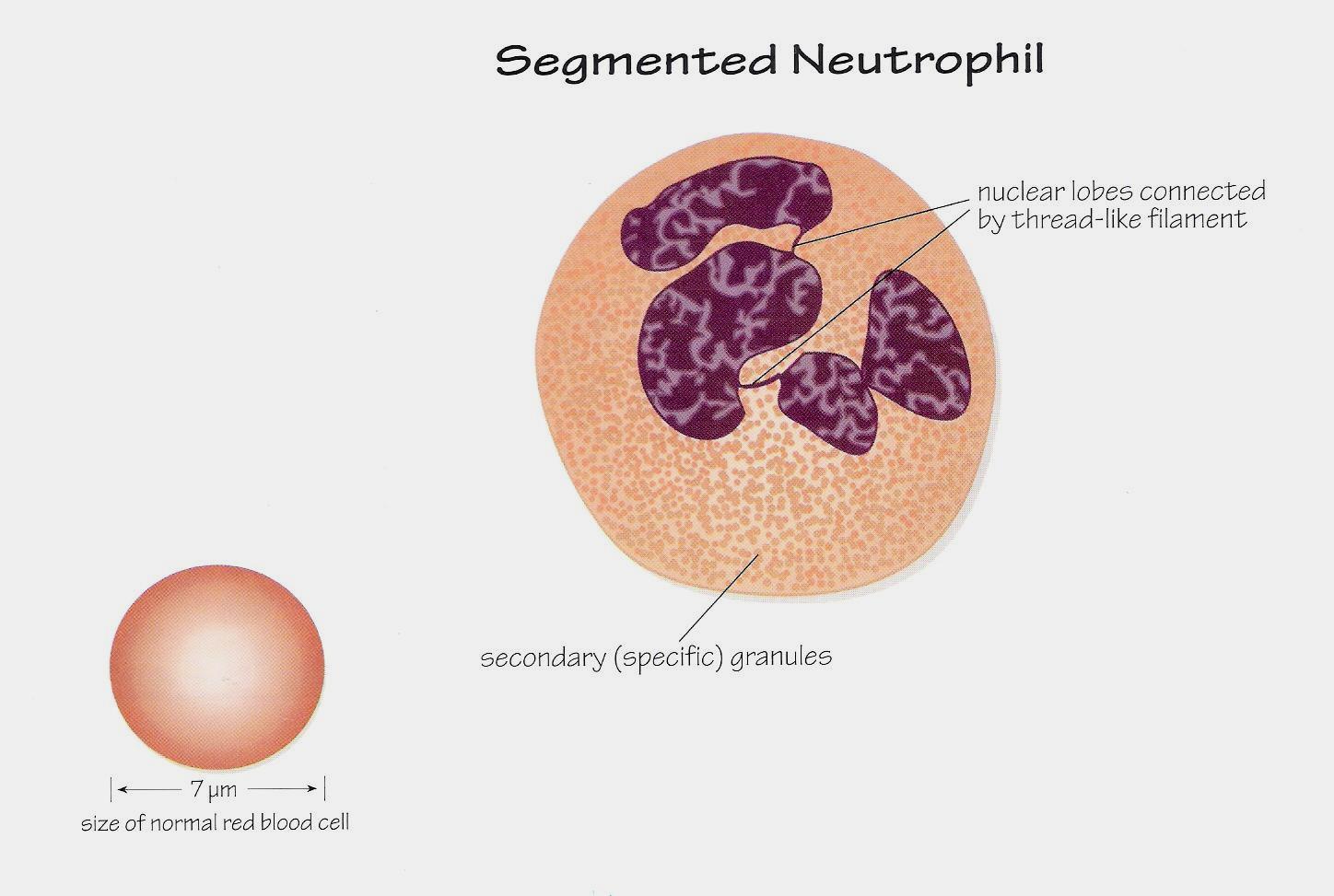 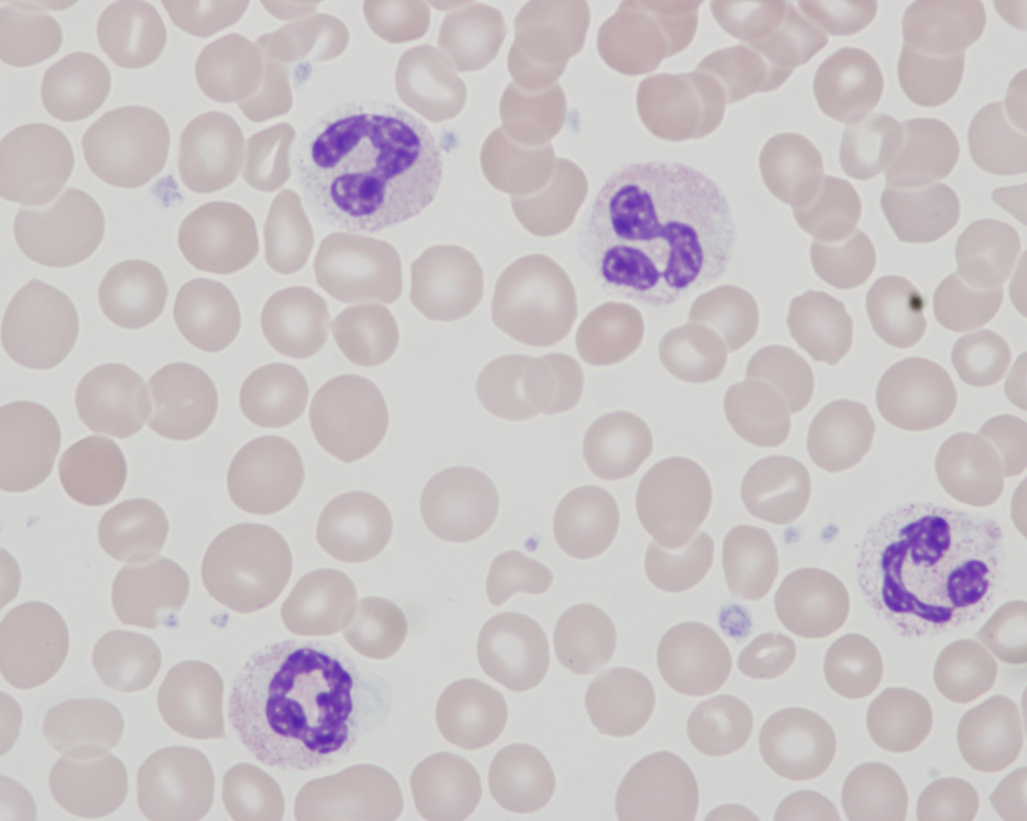 Lymphocyte: Large and Small Varieties
Lymphocyte Characteristics
Size: 7 – 15 µm 
N:C Ratio: 5:1 to 2:1
Cell Shape: round to oval
Nuclear Shape: round to oval; occasionally notched or slightly indented
Cytoplasm: pale blue to moderately basophilic 
Large Lymphs (T-Lymph)
More cytoplasm then nucleus and often contain a few coarse granules
Small Lymphs (B-Lymph)
Approximately the size of a RBC
Granules are absent
Lymphocyte: Large and Small Varieties
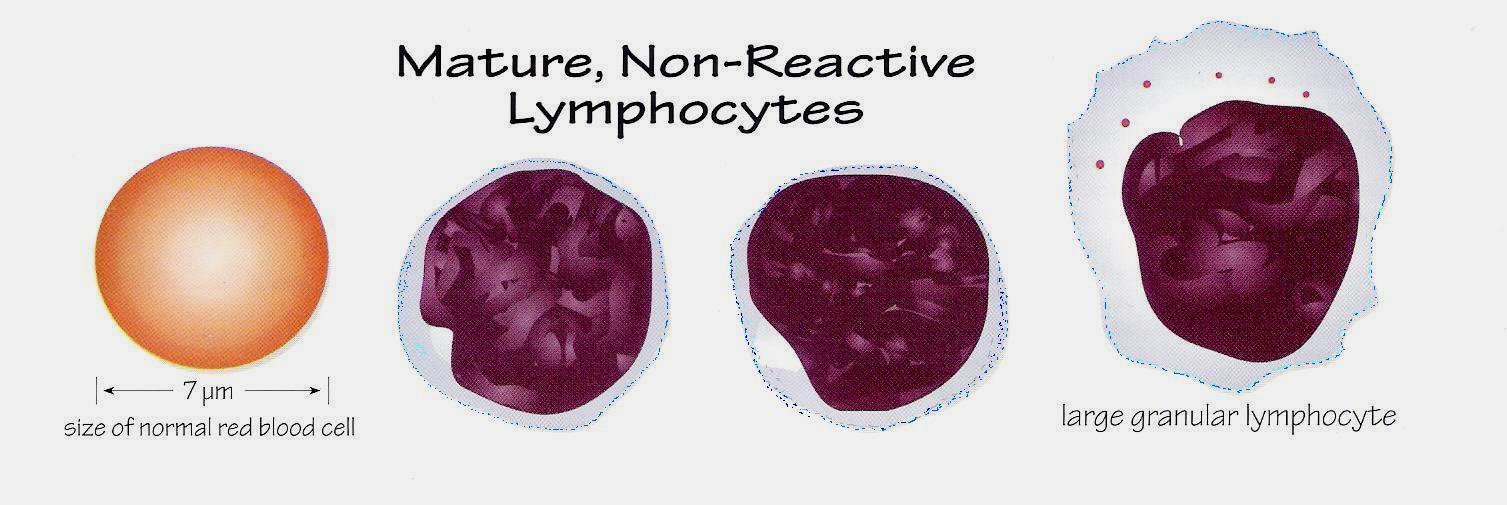 B-Lymph (Small)
T-Lymph (Large)
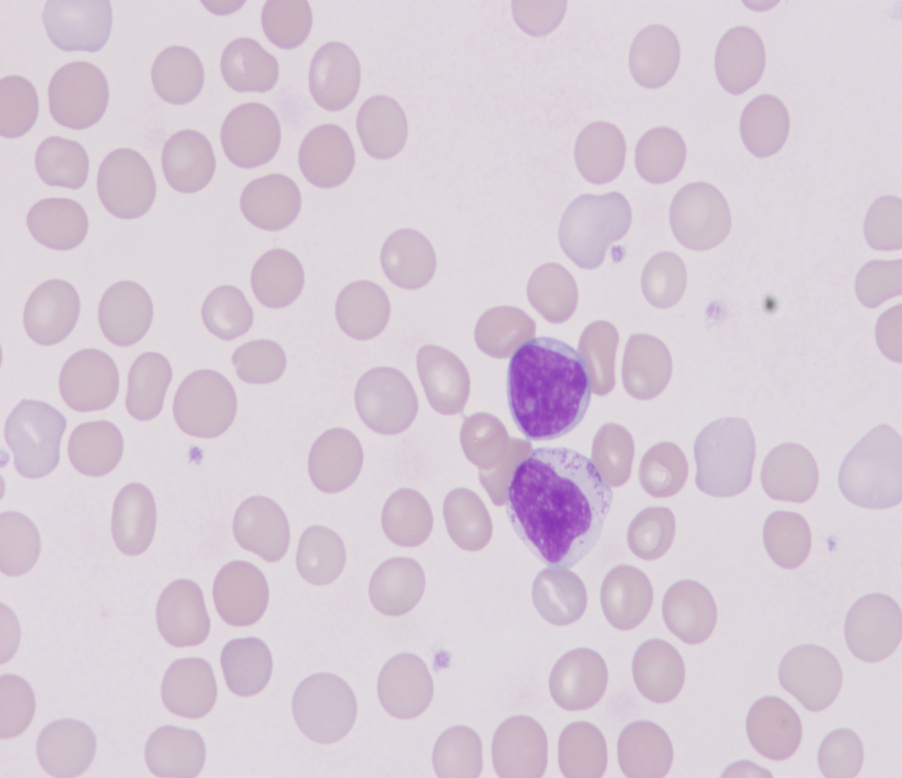 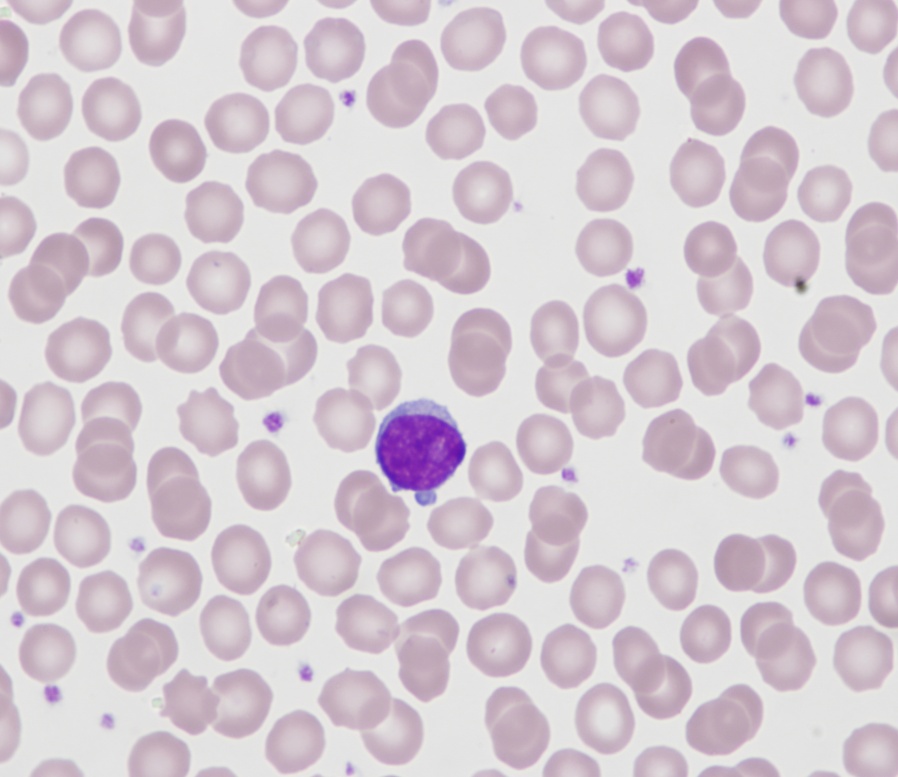 Small Lymph
Large Lymph
Eosinophil
Eosinophil Characteristics
Size: 10 – 15 µm for mature forms
	         10 – 18 µm for immature forms
N:C Ratio: 1:3 for mature forms
		       1:2 to 2:1 for immature forms
Nuclear Shape: Segmented with 2 – 3 lobes connected by a thin filament of chromatin
Cytoplasm: Filled by coarse, spherical, uniformed orange-red granules. Younger forms may contain a few dark purplish primary granules.
Eosinophil
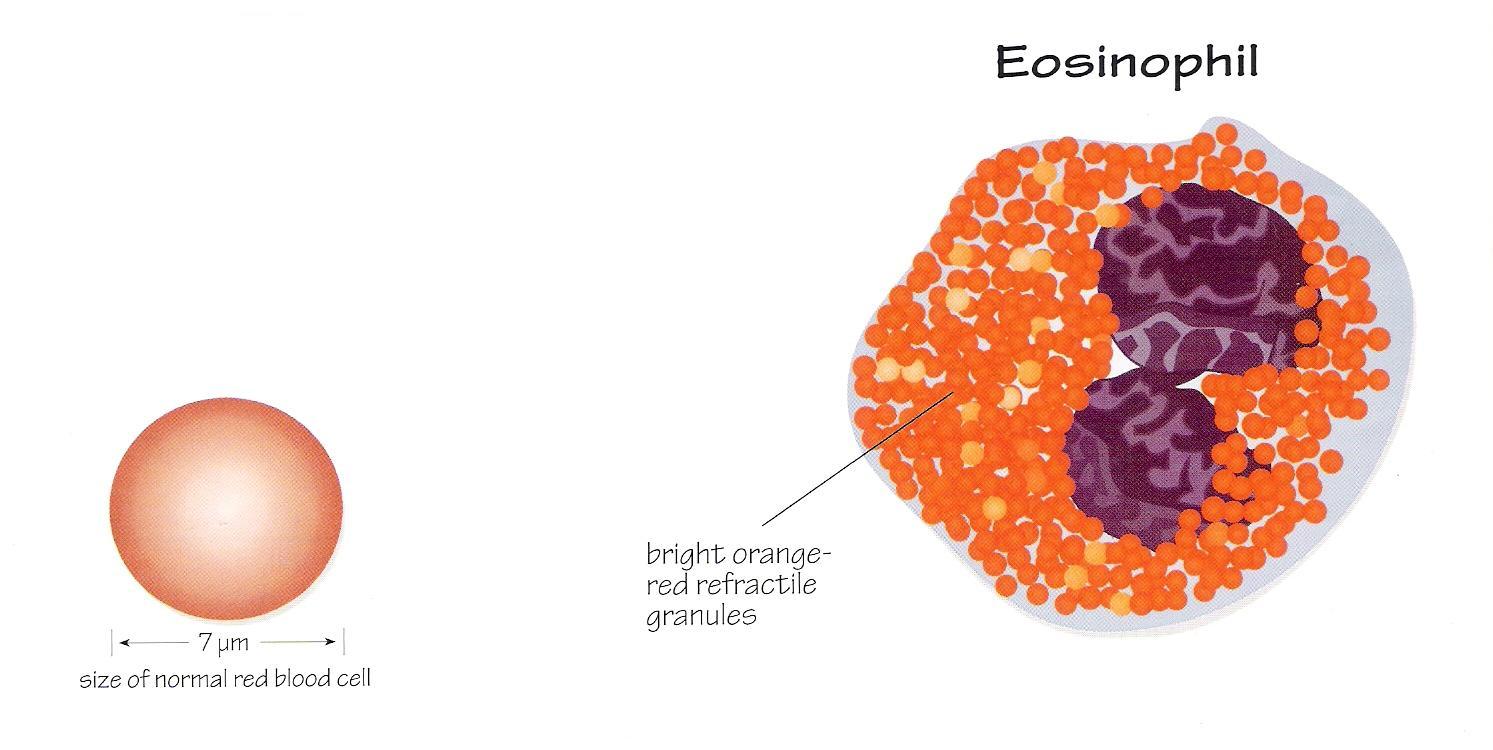 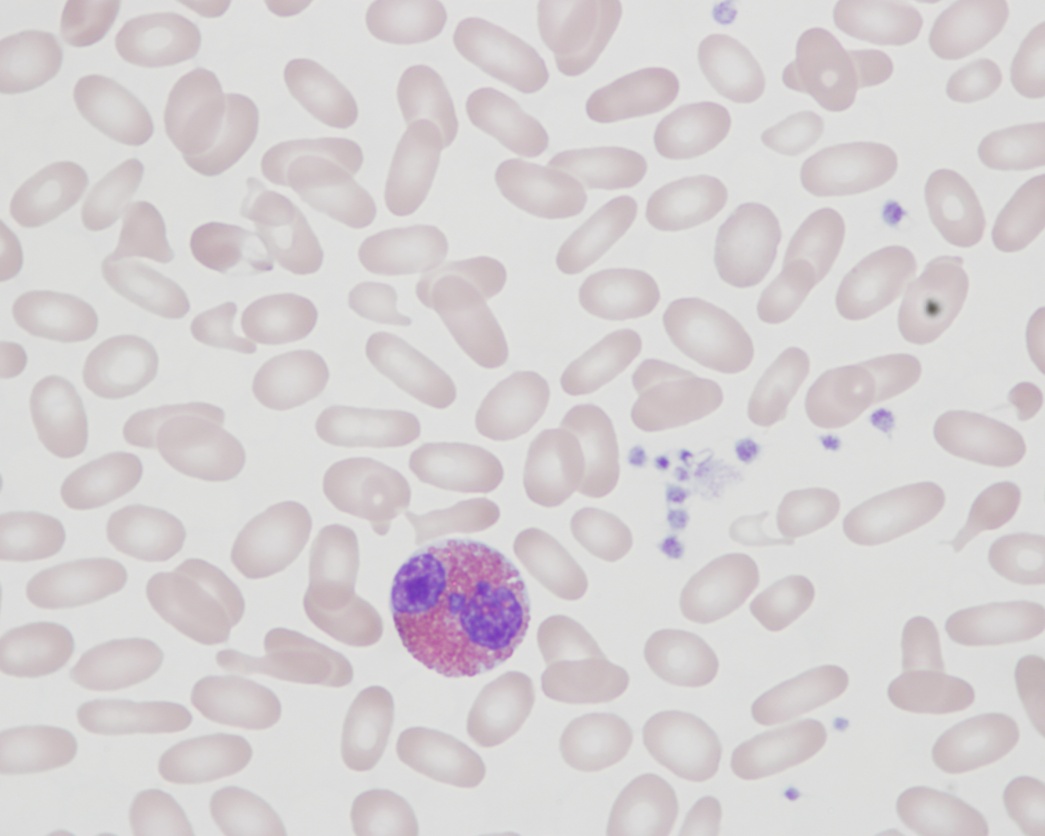 Basophil
Basophil Characteristics
Size: 10 – 15 µm
N:C Ratio: 1:2 to 1:3
Nuclear Shape: Segmented, often obscured by granules
Cytoplasm: Coarse, dense granules. The predominant color is blue-black, but some may stain purple to red
Basophil
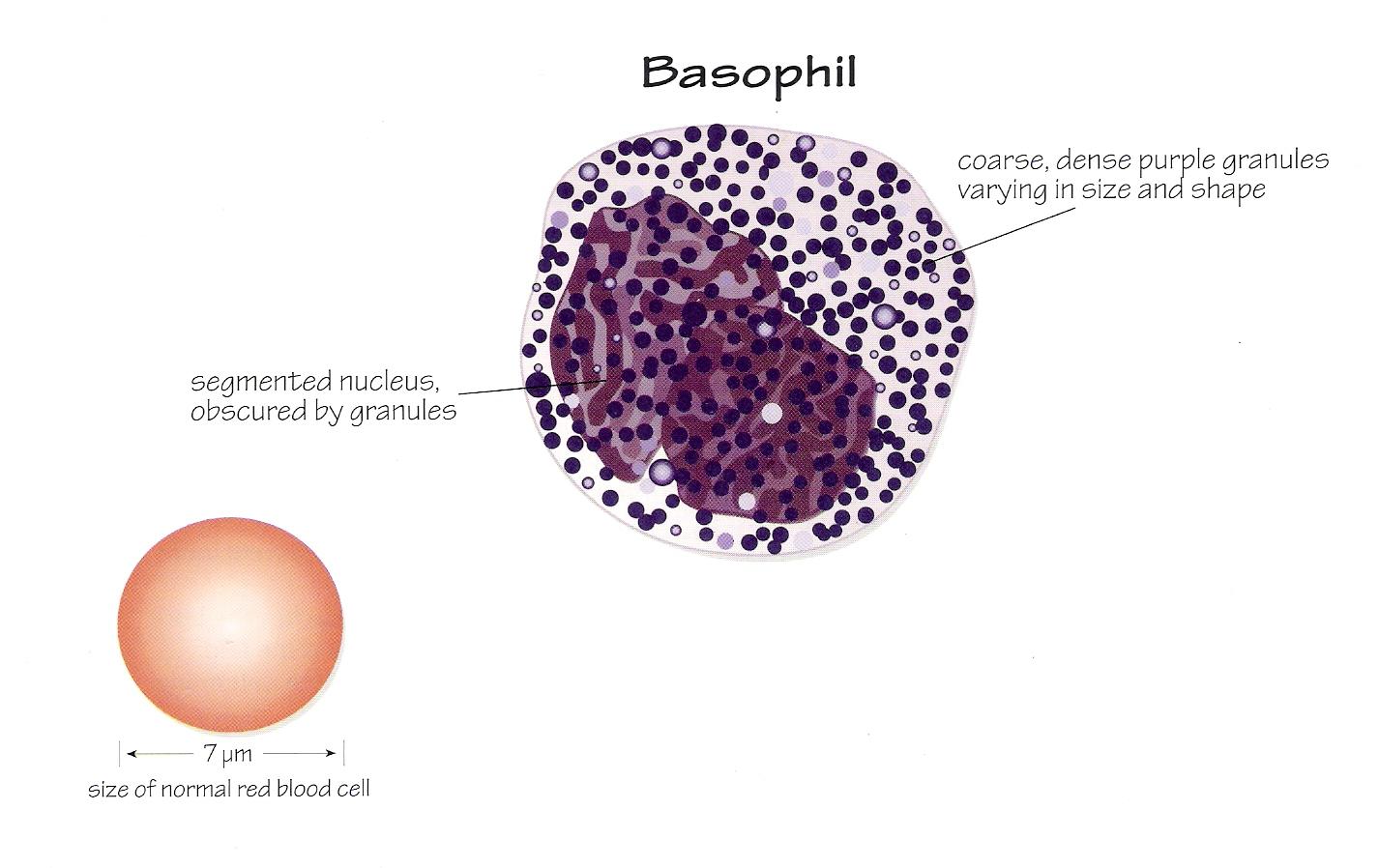 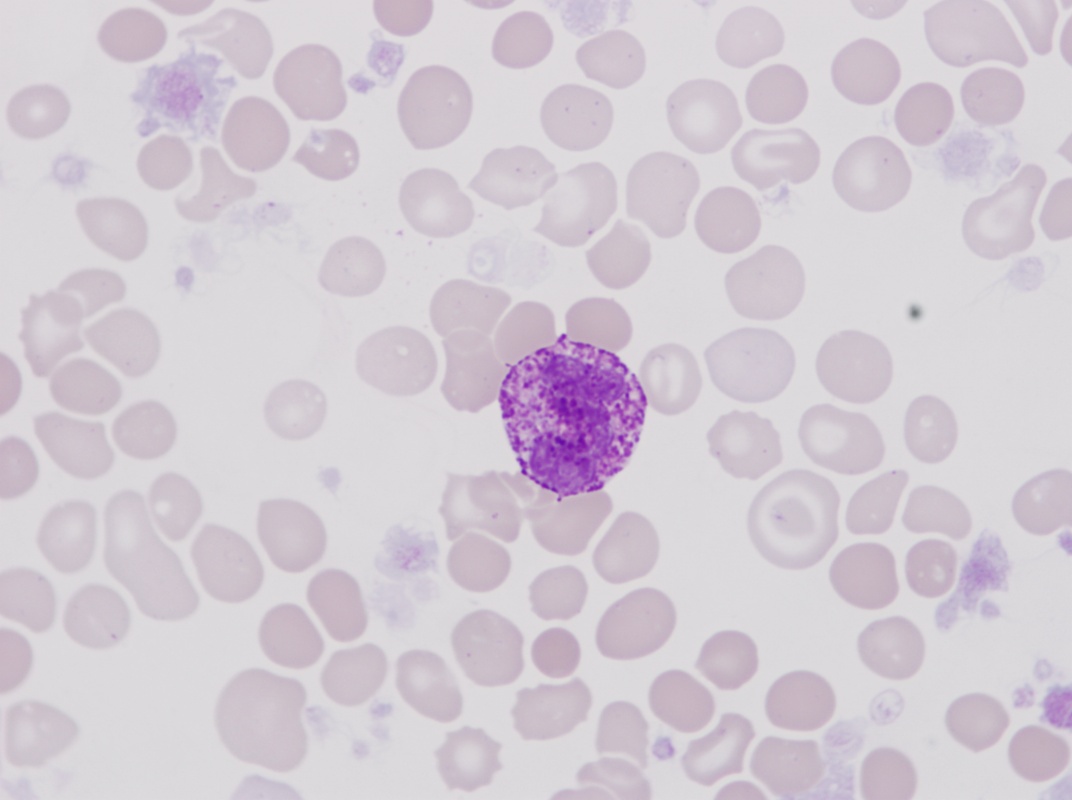 Monocyte
Monocyte Characteristics
Size: 12 – 20 µm
N:C Ratio: 4:1 to 2:1
Nuclear Shape: Round to oval, indented
Cytoplasm: Abundant gray-blue (ground-glass appearance), often with scattered vacuoles, sparse lilac granules
Monocyte
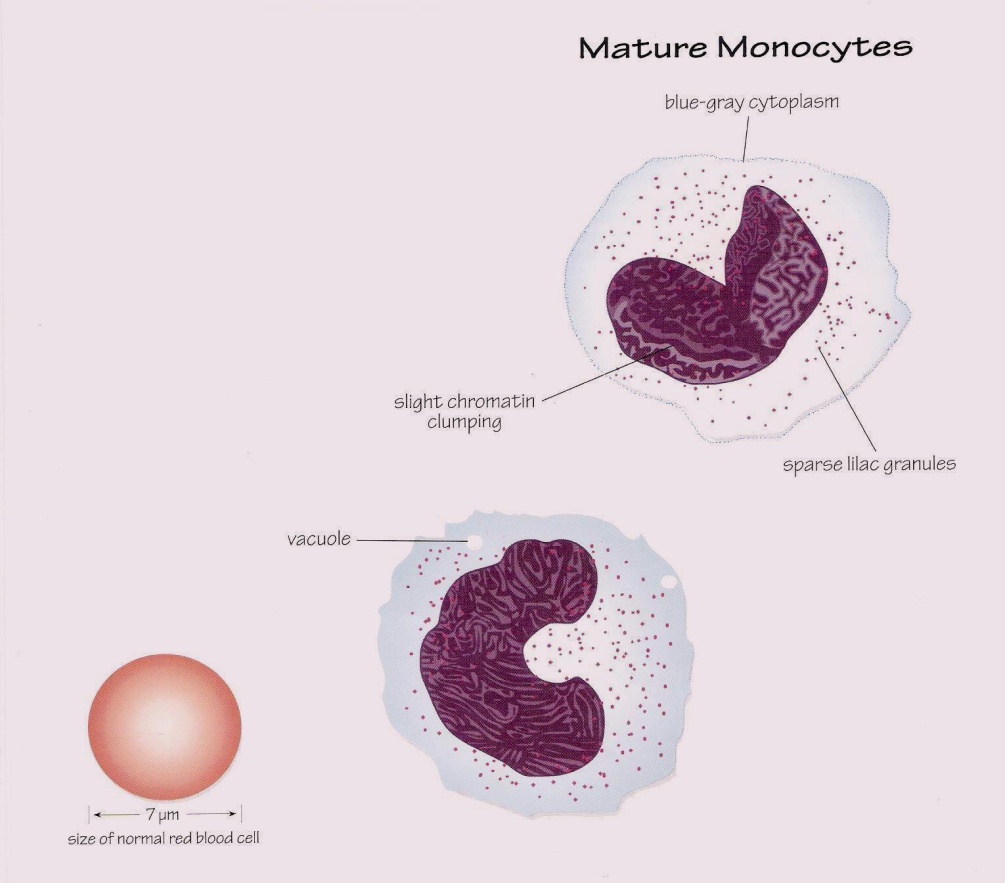 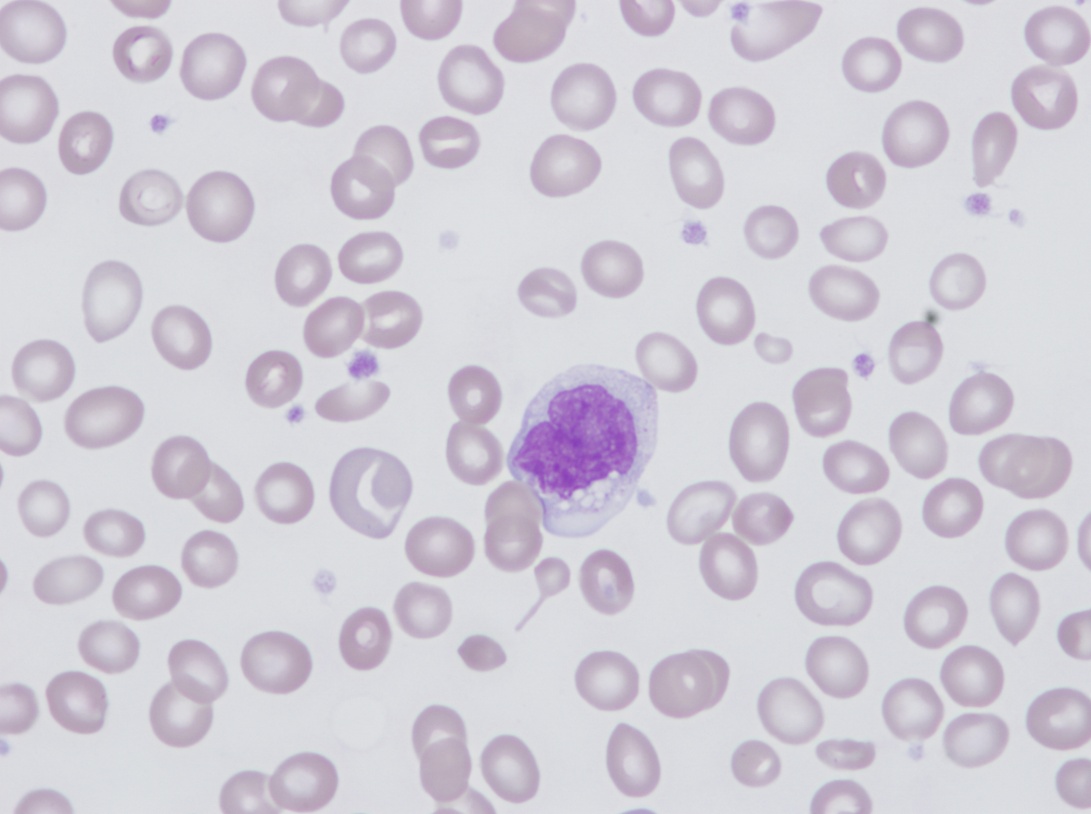 ~ THE END ~